Partnership Video - Speeding and Aggressive Driving
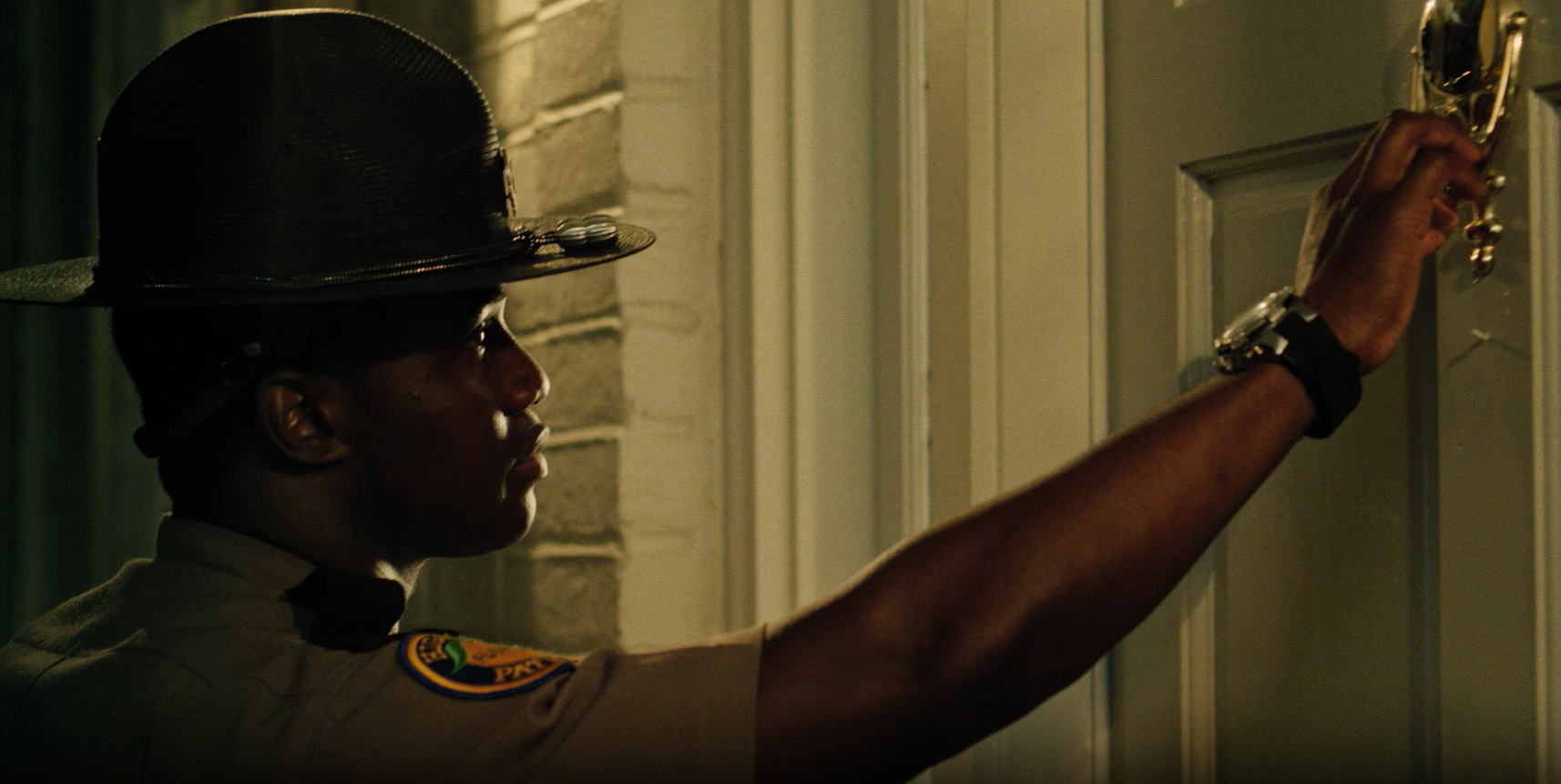 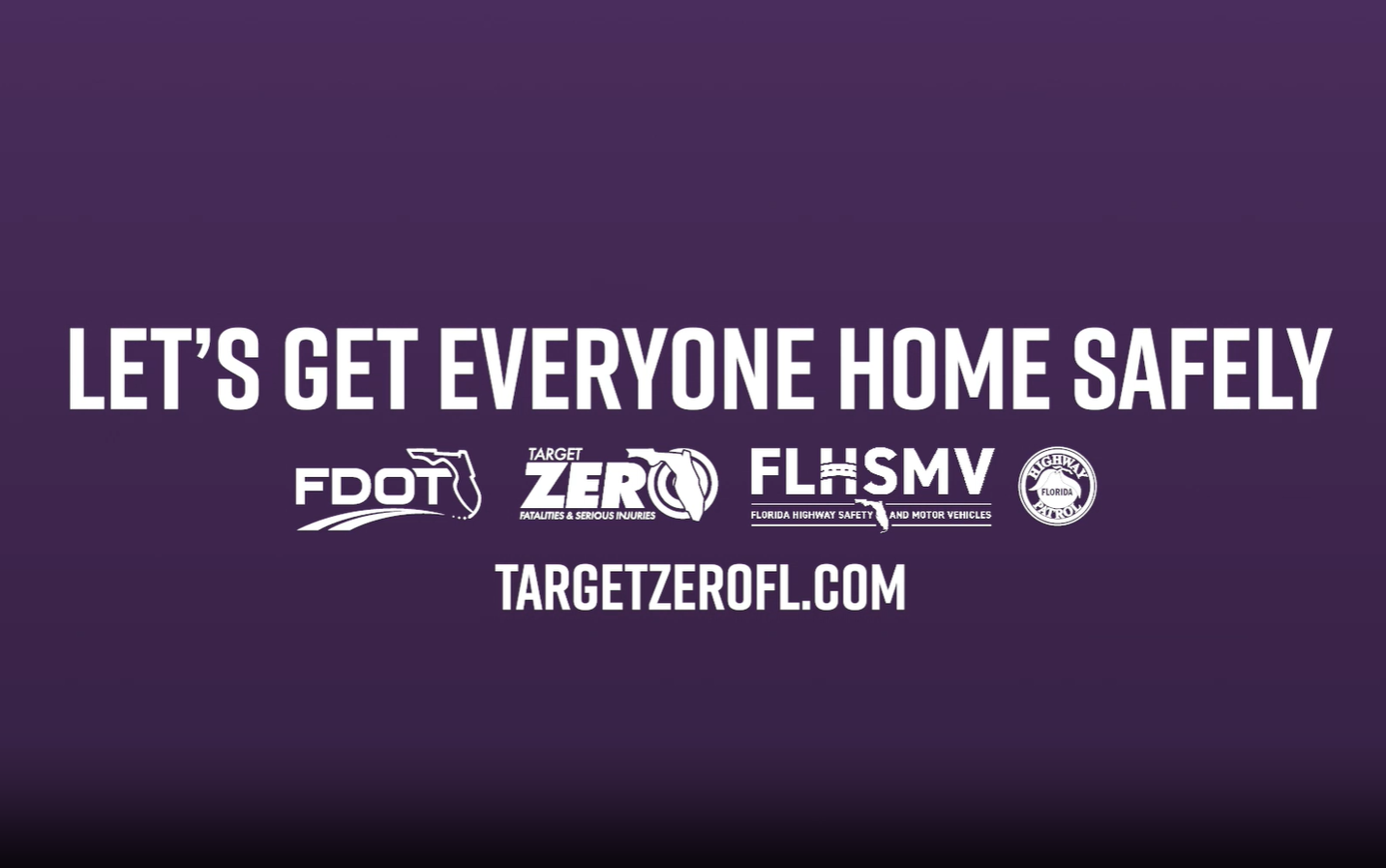 [Speaker Notes: Operation Southern Slow Down brings partners together to work towards our collective vision of getting everyone home safely. This multi-state effort aims to enforce speed limits and educate the public on the dangers of speeding. The campaign focuses on interstates and state highways across the Southeast, including Florida, Alabama, Georgia, South Carolina, and Tennessee.
The campaign was born in 2017 when the five states comprising the National Highway Traffic Safety Administration (NHTSA) Region 4 decided to unite for a common cause—reducing speed-related crashes and ultimately saving lives. 
The campaign occurs annually in the third week of July, targeting zero traffic fatalities and serious injuries.
We are proud to partner with the Florida Department of Highway Safety and Motor Vehicles, the Florida Highway Patrol along with state and local law enforcement, and our counterparts in neighboring states. Together, we are working to create a unified front against speeding.

Here is a statewide video created in partnership between FDOT, FLHSMV, and FHP!]